Thứ ba ngày 10 tháng 12 năm 2024
Tiếng Việt
HOẠT ĐỘNG KHỞI ĐỘNG
Các em hãy xem đoạn phim hoạt hình ngắn và sau đó 
trả lời các câu hỏi:
+ Chuyện gì đã xảy ra trong câu chuyện?
+ Con sư tử và con chuột đã giúp đỡ nhau như thế nào?
+ Bài học mà chúng ta rút ra từ câu chuyện này là gì?
HOẠT ĐỘNG KHỞI ĐỘNG
Các em hãy xem đoạn phim hoạt hình ngắn và sau đó 
trả lời các câu hỏi:
+ Chuyện gì đã xảy ra trong câu chuyện?
+ Con sư tử và con chuột đã giúp đỡ nhau như thế nào?
+ Bài học mà chúng ta rút ra từ câu chuyện này là gì?
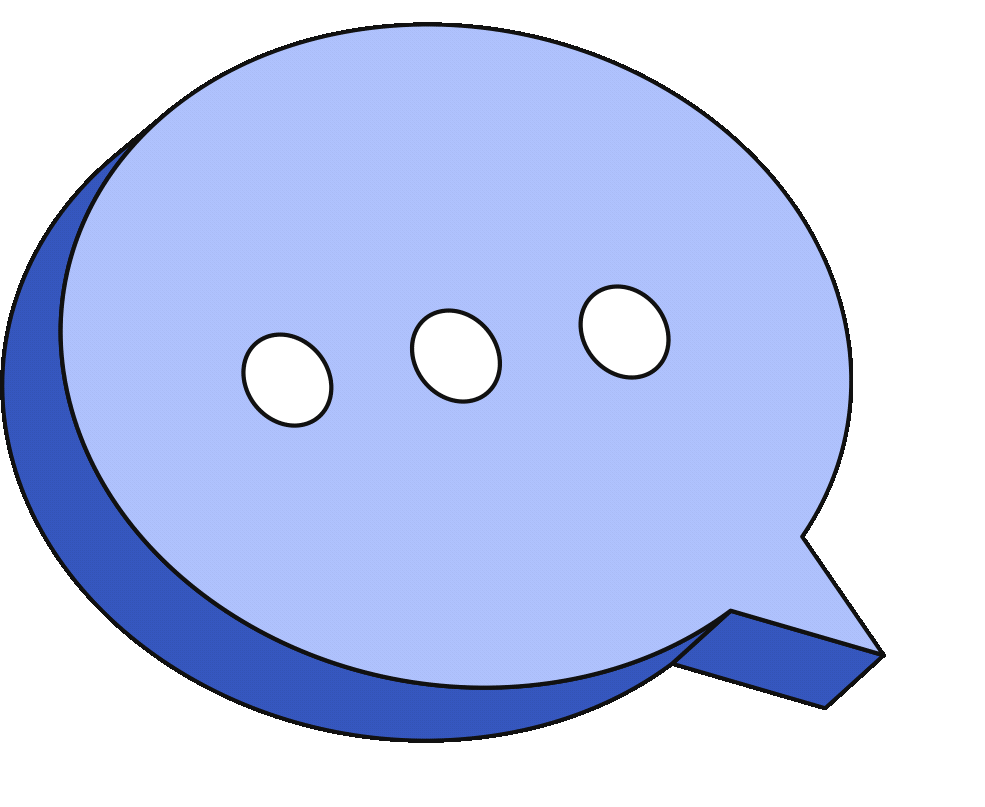 NÓI VÀ NGHE
Trao đổi: ý kiến của em
HOẠT ĐỘNG
LUYỆN TẬP THỰC HÀNH
HOẠT ĐỘNG 2: THẢO LUẬN
HOẠT ĐỘNG 2: THẢO LUẬN
2.1. Thảo luận trong nhóm
Đề 1: Trình bày ý kiến về tài phân xử của chàng Mồ Côi trong truyện Mồ Côi xử kiện.
Dựa vào những gợi ý trong sgk, trình bày và trao đổi ý kiến về tài phân xử của chàng Mồ Côi. Có thể trình bày các ý trao đổi theo các cách sau:
+ Ý kiến có kèm hình ảnh minh họa.
+ Vẽ sơ đồ tư duy
HOẠT ĐỘNG 2: THẢO LUẬN
2.1. Thảo luận trong nhóm
Đề 2: Trình bày ý kiến về một số vấn đề có tranh luận trong cuộc sống.
Bài trao đổi phải đảm bảo:
+Giới thiệu nội dung trình bày.
+Giới thiệu một số vấn đề có tranh luận trong cuộc sống.
Trình bày kết quả thảo luận của mình theo các cách như:
+Ý kiến có kèm hình ảnh minh họa.
+Vẽ sơ đồ tư duy
+Bài trình bày bằng PPT
HOẠT ĐỘNG 2: THẢO LUẬN
2.2. Thảo luận trước lớp
2.2. Thảo luận trước lớp
1. Trình bày ý kiến về tài phân xử của Mồ Côi trong truyện Mồ Côi xử kiện
- Người chủ quán kiện bác nông dân vì cho rằng bác nông dân đã vào quán hít mùi thơm của đồ ăn mà không trả tiền.
- Việc đó là không hợp lý. Vì người nông dân không ăn các món ăn trong quán, không làm mất đi số lượng đồ ăn mà người bán hàng có nên người nông dân không phải trả tiền.
- Em nhận thấy cách phân xử của chàng Mồ Côi là hợp lí vì bác nông dân chỉ hít mùi thơm không được ăn thì người bán hàng cũng chỉ được nghe tiếng bạc kêu trong đĩa chứ không được nhận tiền.
2. VD: Một số bạn cho rằng sử dụng điện thoại xem bài tham khảo trên mạng là cần tiết, một số bạn lại không cho như vậy là tốt.
HOẠT ĐỘNG
VẬN DỤNG, TRẢI NGHIỆM
Các em hãy tự chọn 1 trong 2 đề tài 
của bài tập 2
Các em hãy tự chọn 1 trong 2 đề tài 
của bài tập 2
Nhiệm vụ:
Chọn 1 trong 2 đề tài
Thiết kế poster về đề tài 
Treo ở lớp học tập vào tiết học sau cho cả lớp cùng xem và bình chọn “Người xuất sắc nhất”
Các em hãy tự chọn 1 trong 2 đề tài 
của bài tập 2
Yêu cầu về Poster:
Nội dung liên quan đến đề tài được chọn.
Trình bày rõ ràng, bắt mắt, hấp dẫn.
Có kèm hình ảnh minh họa.
CHÚC CÁC EM 
HỌC TẬP TỐT!